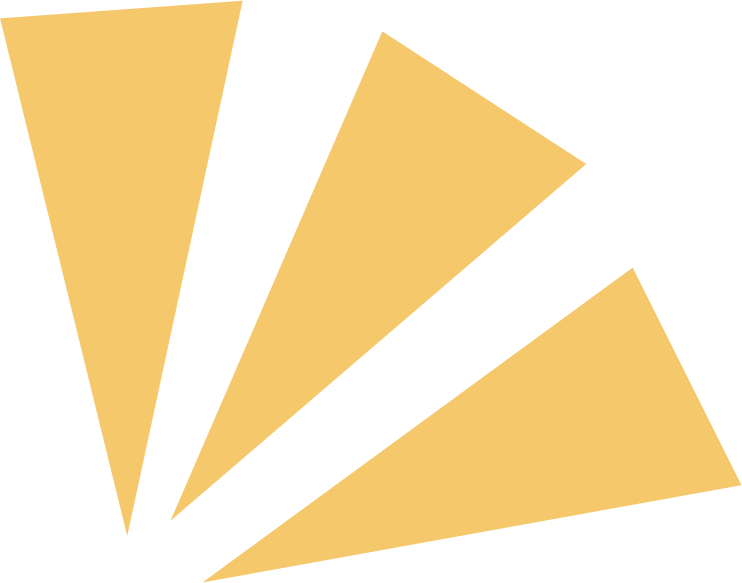 NARRATION
CCH pour le WASH
DUREE
1 à 2 heures * selon le nombre de membres de l'équipe qui débriefent ensemble
La narration L'outil aide à guider une équipe pour débriefer et partager les expériences des participants après une journée de recherche. Comme de nombreux membres de l'équipe engagent différents participants tout au long de la journée, il est important de partager les histoires des individus, afin que tous les membres de l'équipe puissent entendre un aperçu complet. De plus, écouter les histoires complètes de chaque participant à la recherche peut aider les chercheurs à identifier les thèmes clés et à commencer à formuler une idée des « personnalités » et des « parcours » communs des membres de la communauté. Par exemple, après avoir écouté plusieurs histoires sur les utilisateurs de latrines, les chercheurs WASH commenceront à reconnaître les expériences et les comportements communs des différents types d'utilisateurs.

Les résultats de la narration peuvent être utilisés à deux fins importantes :
1) Informer les changements d'approche ou d'orientation au cours des prochains jours de recherche
2) Capturez les informations clés et les opportunités de la journée, afin de pouvoir y revenir plus tard sans perdre leur signification ou leur essence
SUPPORTS
PAPILLON ADHESIF OU PAPIER
STYLOS OU CRAYONS
ETAPES
Préparer. Après une journée de recherche, rassemblez les membres de l'équipe pour participer à une séance de débriefing. Choisissez un endroit avec un grand espace mural, ou s'il n'est pas disponible, vous pouvez utiliser du papier affiche. Les membres de l'équipe doivent apporter leurs cahiers avec toutes les notes et observations capturées le jour des entretiens et des discussions. (si vous avez un ordinateur et un accès à Internet, cela peut également être fait en utilisant la fonction de notes autocollantes sur un tableau blanc en ligne tel que Miro ou Mural)
OBJECTIF
Structurer un débriefing à l'aide de l'outil « storytelling » est un moyen collaboratif de capturer toutes les idées et découvertes après une journée de recherche.
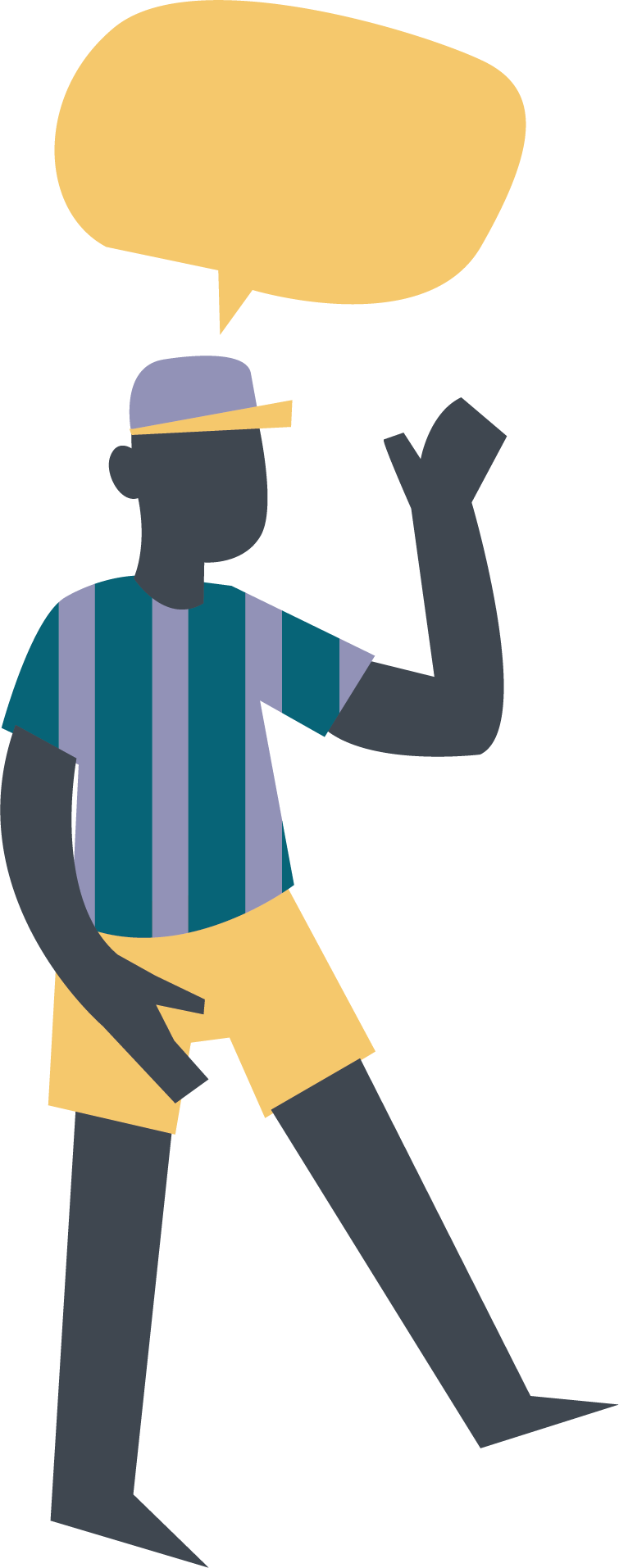 CONNEXION WASH-CCH
Après une longue journée de recherche sur le terrain, le fait d'avoir un débriefing semi-structuré permet aux membres de l'équipe WASH de partager et de capturer les principales conclusions et informations apprises.
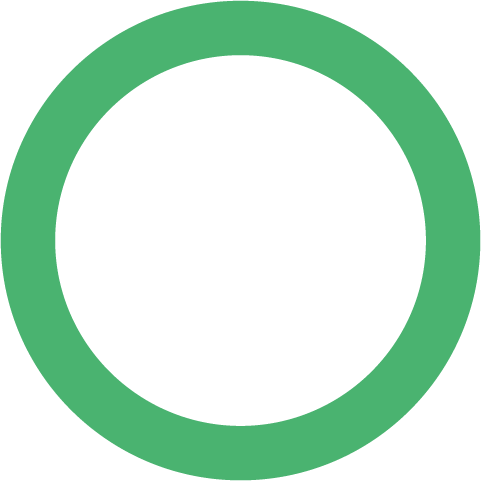 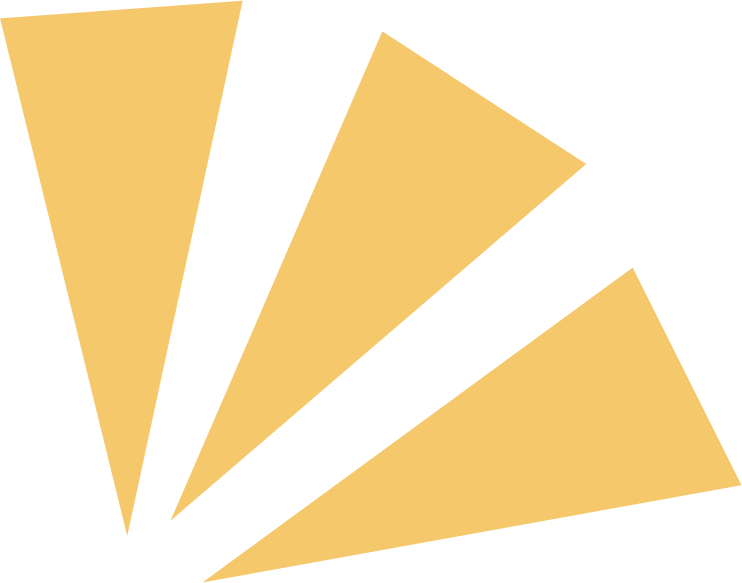 NARRATION
Faciliter la discussion. Un par un, chaque membre de l'équipe doit lire ses notes et un autre membre de l'équipe doit écrire chaque point de données sur un post-it séparé. Lorsque vous écrivez des notes autocollantes, collez-les sur le mur ou sur du papier d'affiche.
Au fur et à mesure que chaque personne partage, vous pouvez noter tout ce qui semble significatif ou surprenant, et y revenir pour une discussion et une exploration plus approfondies. Tous les membres de l'équipe doivent écouter activement sans distraction afin d'apprendre et d'absorber autant que possible les expériences de recherche des autres et les histoires des participants.
Vous pouvez encourager les membres de l'équipe à faire ce qui suit, selon le cas :
Si vous avez interrogé différents types d'acteurs, tels que des vendeurs de latrines, des agents de santé et des membres du ménage, vous pouvez utiliser des notes autocollantes de couleurs différentes pour chaque acteur.
Vous voudrez peut-être aussi connaître le nom ou les initiales du répondant sur chaque post-it correspondant. Dans les activités ultérieures telles que la cartographie d'affinité, les notes autocollantes peuvent devenir mélangées, mais les initiales ou les noms permettent de se rappeler quelles informations appartiennent à chaque répondant.
Rappelez aux membres de l'équipe que chaque post-it est une constatation ou un point de données distinct, écrit en une courte phrase (évitez les longues phrases)